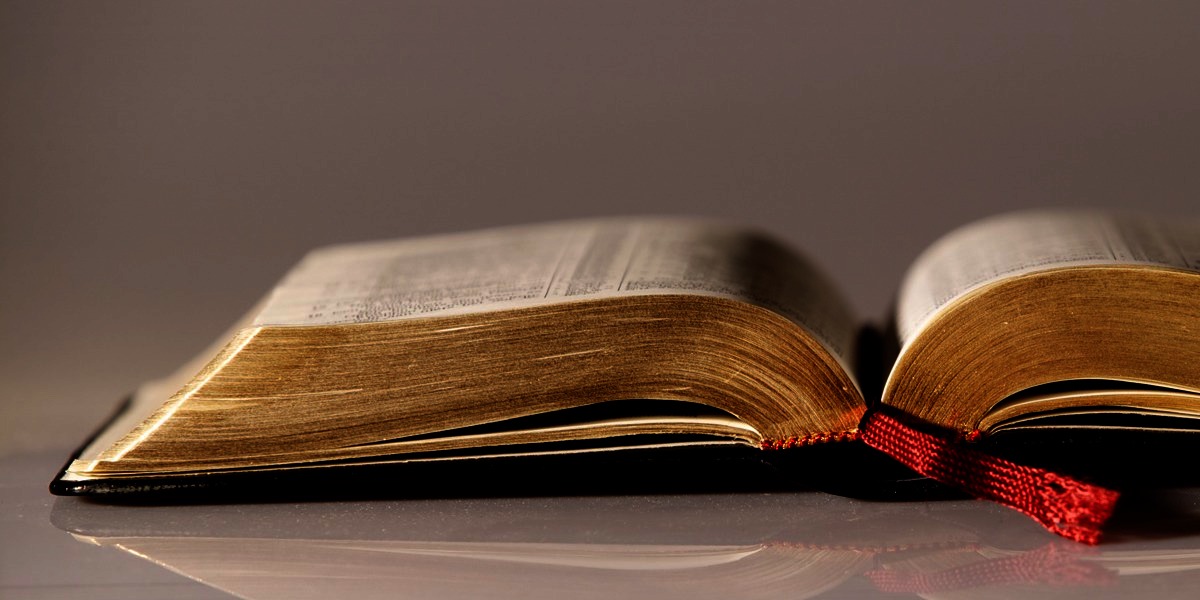 Welcome to
Our Sunday School
We’ll start at 9:07
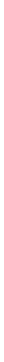 visit OurSundaySchool.com for more about our class
Today’s class (pages 59-65)
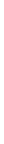 Philippians 1:15-17
Philippians 1:15-17 (CSB)
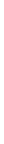 To be sure, some preach Christ out of envy and rivalry, but others out of good will. These preach out of love, knowing that I am appointed for the defense of the gospel; the others proclaim Christ out of selfish ambition, not sincerely, thinking that they will cause me trouble in my imprisonment.
Today’s class (pages 59-65)
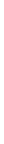 Philippians 1:15-17
Chiasm (from TheGospelCoalition.org)
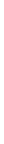 Chiasm (or chiastic structure) is when an author communicates using symmetry. Chiasms can be as short as a sentence or phrase. Take for instance Hamlet’s famous quip:
(A) “to be
    (B) or not
(A’) to be”
Chiasm (from TheGospelCoalition.org)
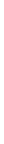 The term chiasm comes from the shape the corresponding parts form when you diagram them; they look like the left side of the Greek letter chi (Χ). Often, an author’s point hinges on the center of the structure. In our example, the crux of Hamlet’s dilemma is the “or not”—the choice between life or death.
Chiasm (from TheGospelCoalition.org)
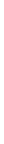 Chiasms can also be much longer, shaping an entire narrative, poem, or even book…. Many of us summarize salvation history [as] a chiasm:
(A) Creation
    (B) Fall
    (B’) Redemption
(A’) Re-Creation
Chiasm (from TheGospelCoalition.org)
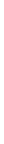 In the overarching narrative of Scripture, we see why chiasms are sometimes called ring structures. They give us a feeling of completion—of coming full circle, from creation to re-creation.
The Chiastic structure of John Milton’s Paradise Lost (from Wikipedia)
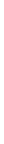 A:	Satan’s sinful actions (books 1-3)
	B:  Entry into Paradise (4)
		C:  War in heaven (destruction) (5-6)
		C’: Creation of the world (7-8)
	B’: Loss of paradise (9)
A’:	Humankind’s sinful actions (10-12)
The Chiastic structure of Genesis’ Flood Narrative (from Wikipedia)
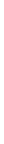 A: Noah and his sons (Gen 6:10)
  B: All life on earth (6:13:a)
    C: Curse on earth (6:13:b)
      D: Flood announced (6:7)
        E: Ark (6:14-16)
          F: All living creatures (6:17–20 )
            G: Food (6:21)
The Chiastic structure of Genesis’ Flood Narrative (from Wikipedia)
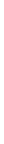 G’: Food (9:3,4)
          F’: All living creatures (9:10a)
        E’: Ark (9:10b)
      D’: No flood in future (9:11)
    C’: Blessing on earth (9:12–17)
  B’: All life on earth (9:16)
A’: Noah and his sons (9:18,19a)
The Chiastic structure of Genesis’ Flood Narrative (from Wikipedia)
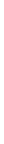 H: Animals in man's hands (7:2–3)
                I: Entering the Ark (7:13–16)
                  J: Waters increase (7:17–20)
                    X: God remembers Noah (8:1)
                  J’: Waters decrease (8:13–14)
                I’: Exiting the Ark (8:15–19)
              H’: Animals (9:2,3)
Philippians 1:15-17 (NA28)
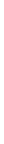 ①⑤ τινὲς μὲν καὶ διὰ φθόνον καὶ ἔριν, τινὲς δὲ καὶ δι’ εὐδοκίαν τὸν Χριστὸν κηρύσσουσιν·①⑥ οἱ μὲν ἐξ ἀγάπης, εἰδότες ὅτι εἰς ἀπολογίαν τοῦ εὐαγγελίου κεῖμαι, ①⑦ οἱ δὲ ἐξ ἐριθείας τὸν Χριστὸν καταγγέλλουσιν, οὐχ ἁγνῶς, οἰόμενοι θλῖψιν ἐγείρειν τοῖς δεσμοῖς μου.
Philippians 1:15-17 (NA28)
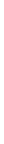 ①⑤ τινὲς μὲν καὶ διὰ φθόνον καὶ ἔριν, τινὲς δὲ καὶ δι’ εὐδοκίαν τὸν Χριστὸν κηρύσσουσιν·①⑥ οἱ μὲν ἐξ ἀγάπης, εἰδότες ὅτι εἰς ἀπολογίαν τοῦ εὐαγγελίου κεῖμαι, ①⑦ οἱ δὲ ἐξ ἐριθείας τὸν Χριστὸν καταγγέλλουσιν, οὐχ ἁγνῶς, οἰόμενοι θλῖψιν ἐγείρειν τοῖς δεσμοῖς μου.
A:	①⑤ τινὲς μὲν καὶ διὰ φθόνον καὶ ἔριν,

B:	τινὲς δὲ καὶ δι’ εὐδοκίαν τὸν Χριστὸν κηρύσσουσιν·

B’:	①⑥ οἱ μὲν ἐξ ἀγάπης, εἰδότες ὅτι εἰς ἀπολογίαν τοῦ εὐαγγελίου κεῖμαι,

A’:	①⑦ οἱ δὲ ἐξ ἐριθείας τὸν Χριστὸν καταγγέλλουσιν, οὐχ ἁγνῶς, οἰόμενοι θλῖψιν ἐγείρειν τοῖς δεσμοῖς μου.
Philippians 1:15-17 (CSB)
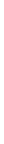 ①⑤ To be sure, some preach Christ out of envy and rivalry, but others out of good will. ①⑥ These preach out of love, knowing that I am appointed for the defense of the gospel; ①⑦ the others proclaim Christ out of selfish ambition, not sincerely, thinking that they will cause me trouble in my imprisonment.
A: ①⑤ To be sure, some preach Christ out of envy and rivalry,

B: but others out of good will.

B’: ①⑥ These preach out of love, knowing that I am appointed for the defense of the gospel;

A’: ①⑦ the others proclaim Christ out of selfish ambition, not sincerely, thinking that they will cause me trouble in my imprisonment.
Philippians 1:15-17 (CSB)
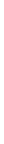 To be sure, some preach Christ out of envy and rivalry, but others out of good will. These preach out of love, knowing that I am appointed for the defense of the gospel; the others proclaim Christ out of selfish ambition, not sincerely, thinking that they will cause me trouble in my imprisonment.
So what?
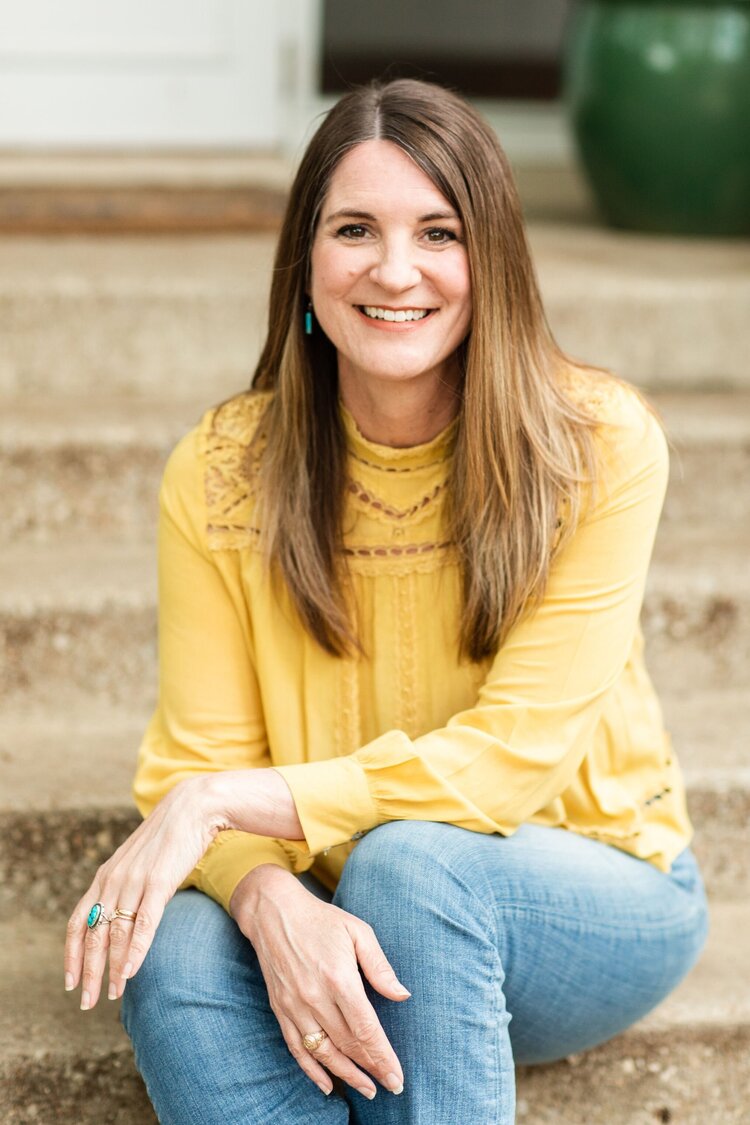 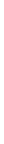 Literately > literally
Today’s class (pages 59-65)
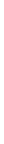 Philippians 1:15-17
Dr. G. F. Hawthorne & Dr. Ralph P. MartinAlthough he regrets their motives, he does not reject them.
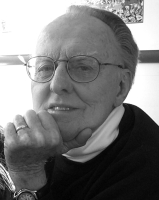 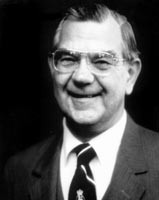 Today’s class (pages 59-65)
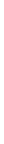 Philippians 1:15-17
Dr. Joe HellermanPhthonos is concerned more to deprive another of the desired thing than to gain it. It involves sadness when good things happen to others, joy at the evils they experience…
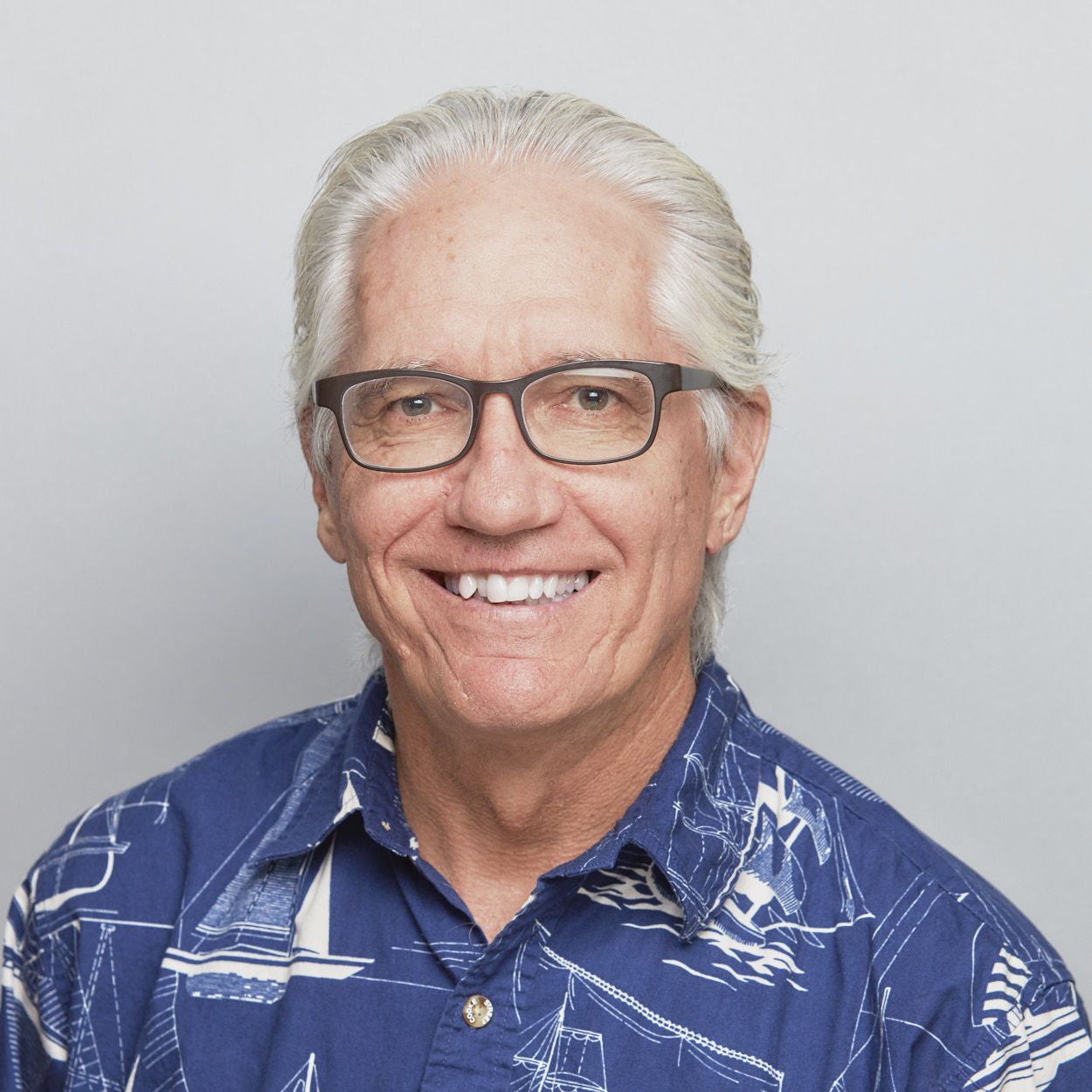 Dr. Joe Hellerman—thus the opposite of “rejoice with those who rejoice, weep with those who weep” (Rom 12:15).... Jesus was delivered over to Pilot dia phthonos (Matt 27:18).
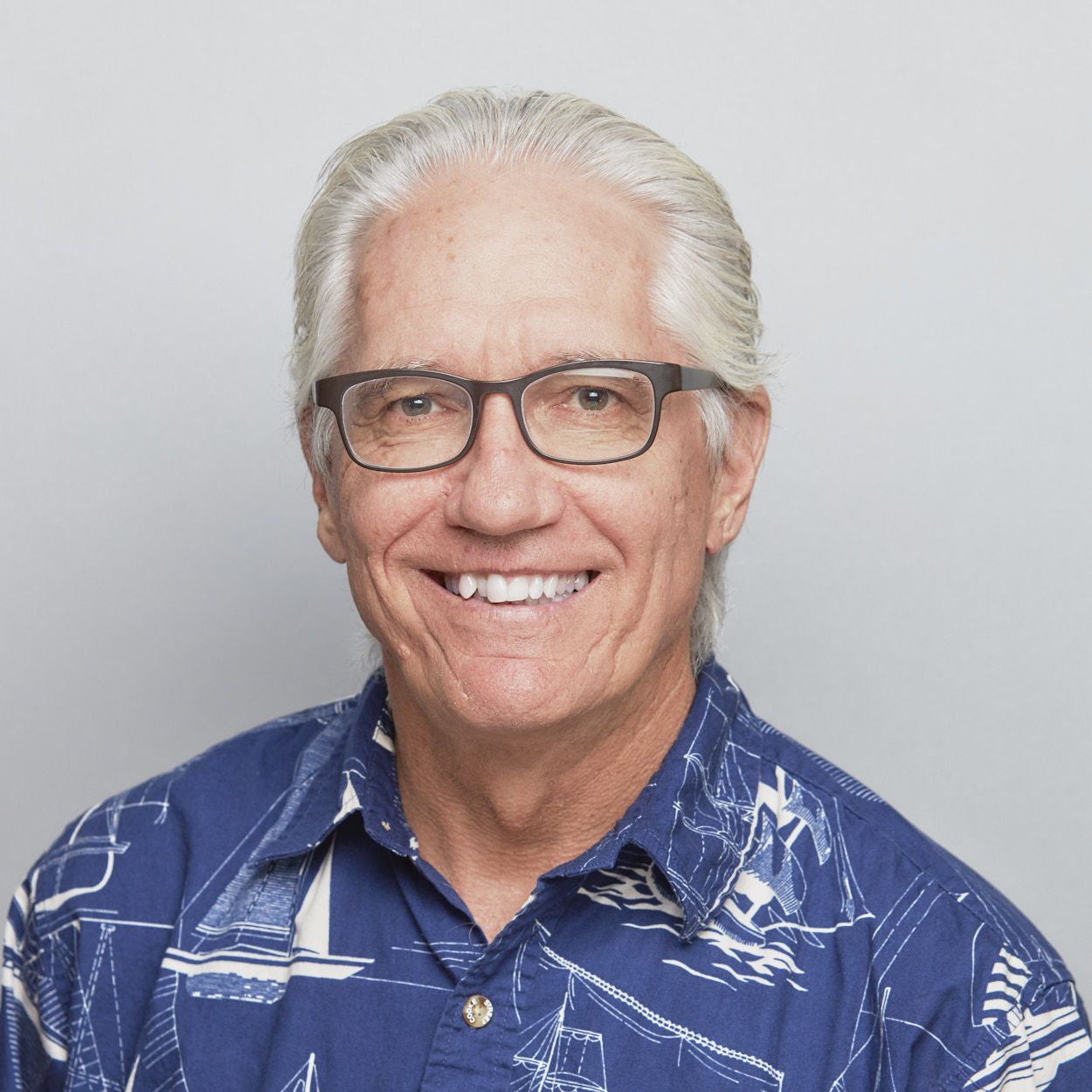 Today’s class (pages 59-65)
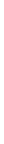 Philippians 1:15-17
Dr. G. Walter HansenEnvy and rivalry are works of the flesh (Gal 5:20-21) and evidence of a depraved mind (Rom 1:28-29).
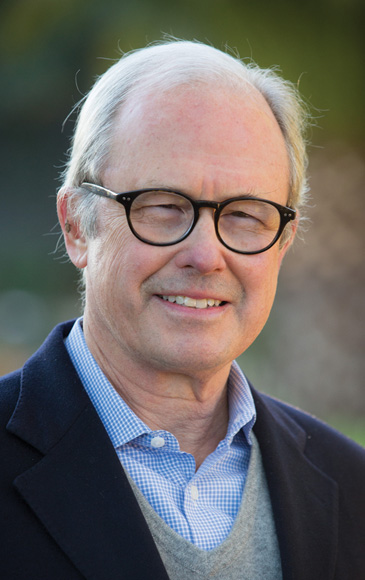 Today’s class (pages 59-65)
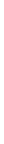 Philippians 1:15-17
Dr. G. Walter HansenIn his prayer for the Philippians, Paul asks that their love may abound more and more in knowledge (1:9)…
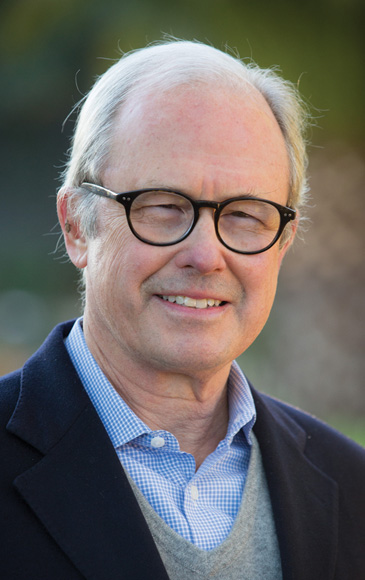 Dr. G. Walter HansenNow we see an illustration of the way that knowledge increases and guides love.
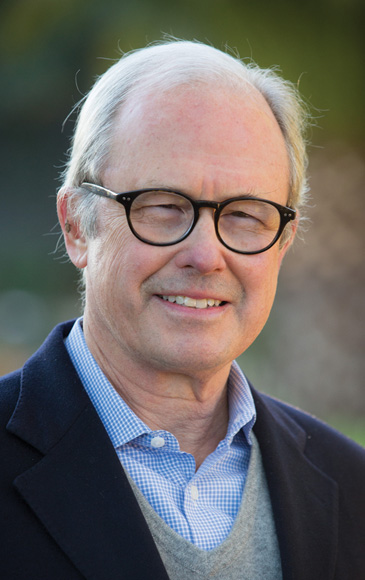 Today’s class (pages 59-65)
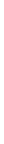 Philippians 1:15-17
Dr. G. F. Hawthorne & Dr. Ralph P. MartinThe word has military connotations, like a soldier posted on duty, a thought that would not be lost on readers in a Roman colony.
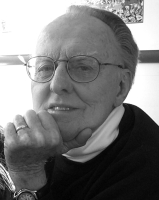 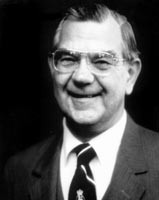 Today’s class (pages 59-65)
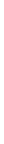 Philippians 1:15-17
Dr. Ralph P. MartinIn prison he is enduring hardness as a good soldier of Jesus Christ (cf. 2 Tim. 2:3-4), and as much ‘on duty’ as the guards posted to watch over him are on duty in the service of Rome.
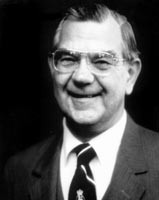 Today’s class (pages 59-65)
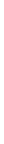 Philippians 1:15-17
“BDAG”Found before NT times only in Aristotle, Politics... where it denotes a self seeking pursuit of political office by unfair means.
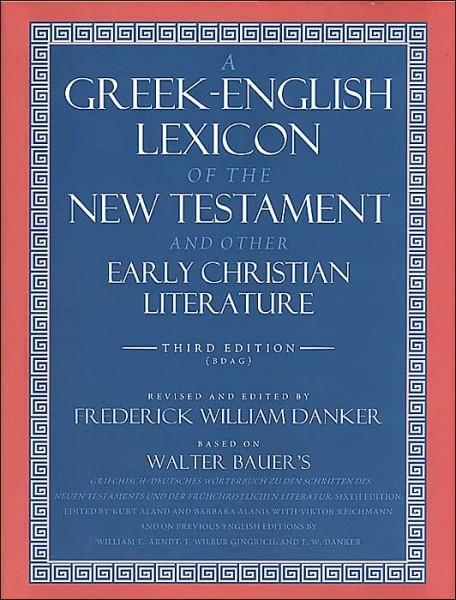 Today’s class (pages 59-65)
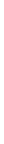 Philippians 1:15-17
Dr. G. Walter HansenWe would like to have more description of these envious preachers to confirm or correct our imagination…
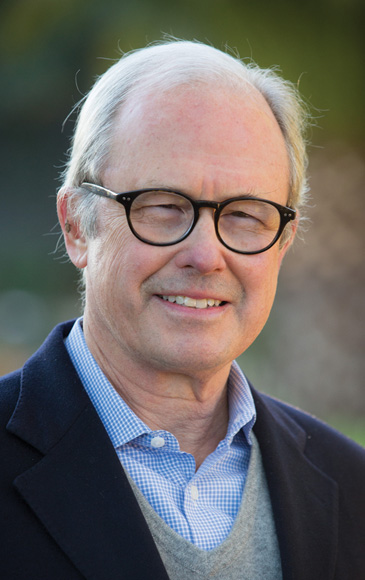 Dr. G. Walter HansenBut we already have more than enough description to challenge our own motivation in preaching.
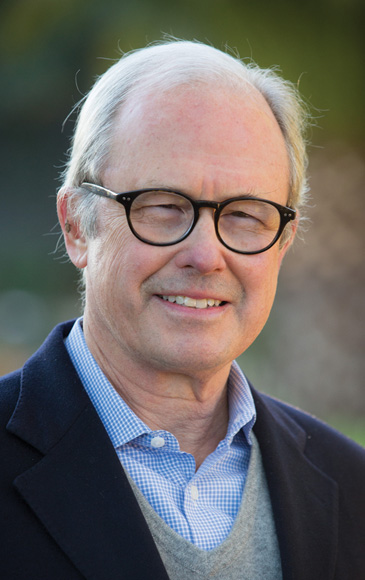 Today’s class (pages 59-65)
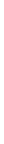 Philippians 1:15-17
Prayer Time
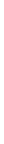 Write down your prayer requests (on the Weekly Update or in the comments)

Lean in, engage, and pray for someone not with you

Go worship
Today’s class (page 16)
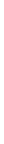 Preparing for Philippians 1:1-30
Pray with others
Hear with others
Think with others
Study with others		In class, as a table
Share with others
Invite others			After class
In class, as a class
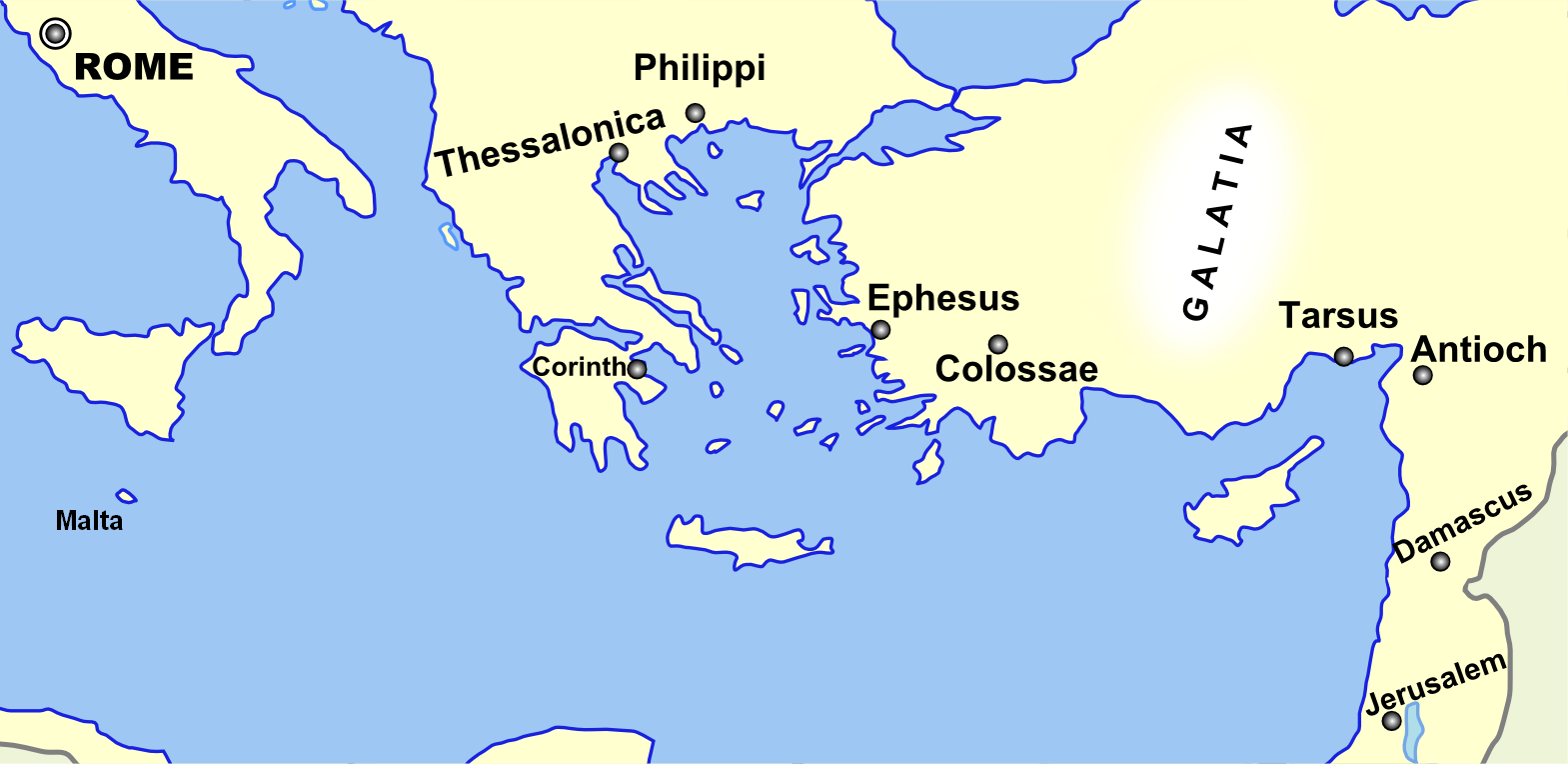 Monozigote. (2012). Broad Overview of Geography Relevant to Paul of Tarsus [Map]. Wikipedia.
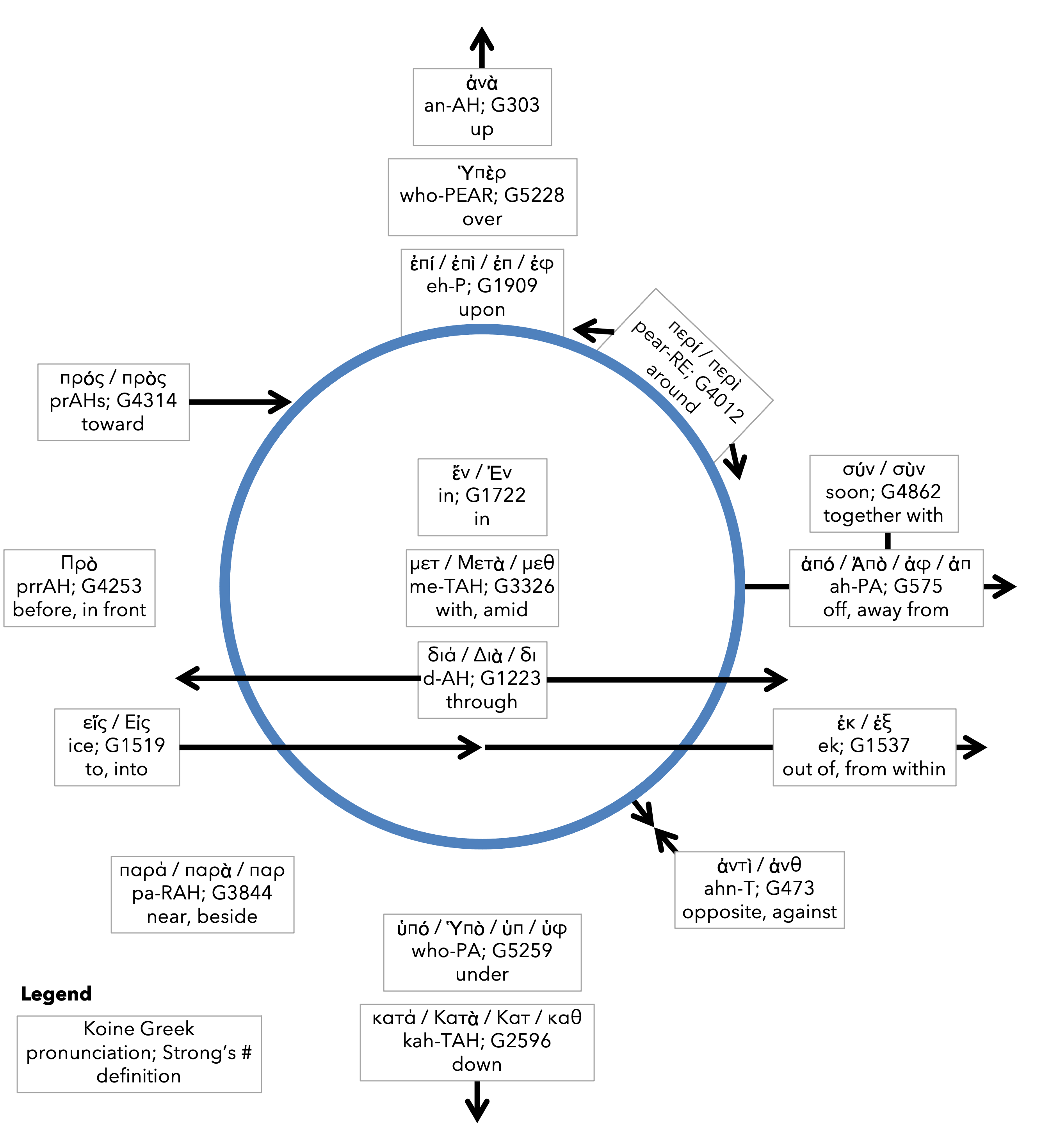 Prepositioncircle (page 11)
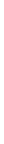 Dr. Gordon Fee…a distinguishable part of the whole,but as part of the whole, not above or outside it
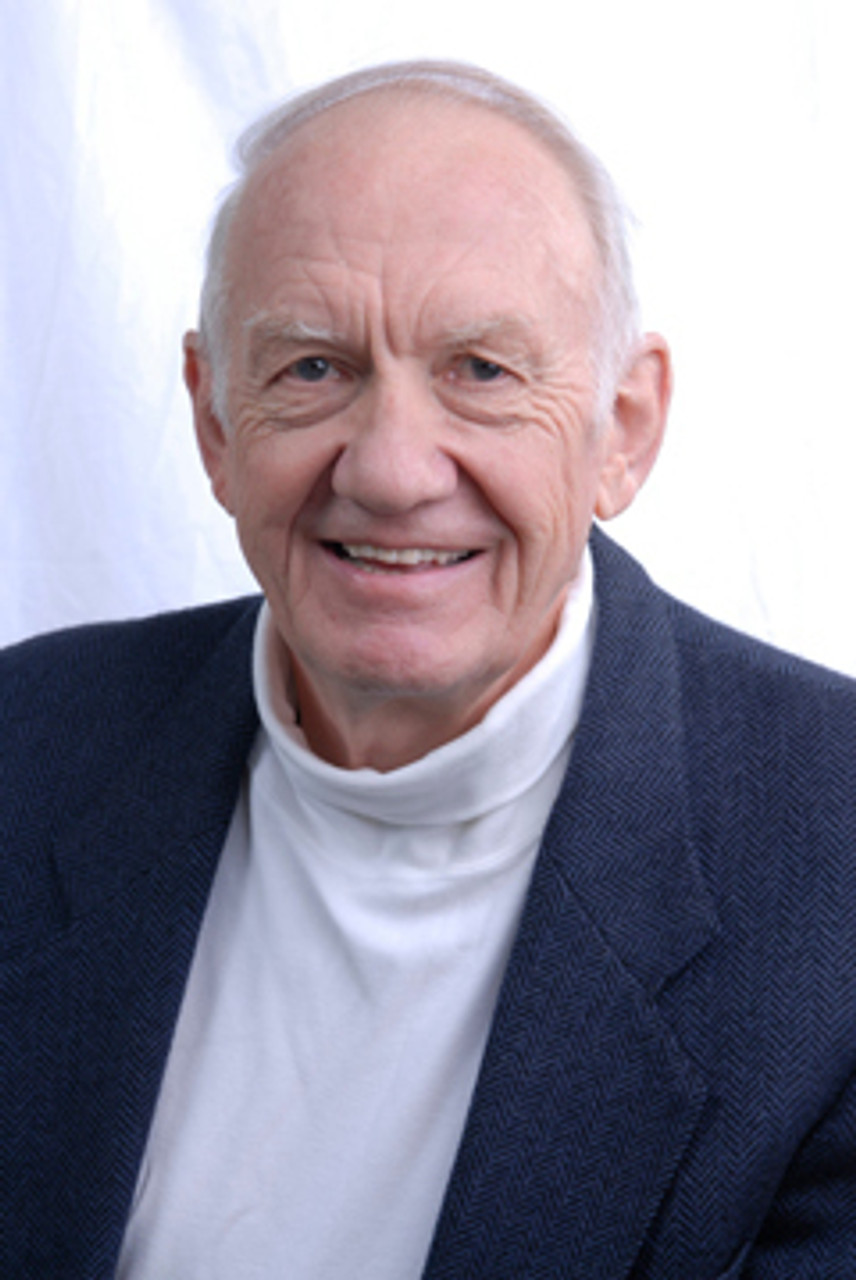 Dr. G. Walter Hansen…a distinguishable part of the whole,but as part of the whole, not above or outside it
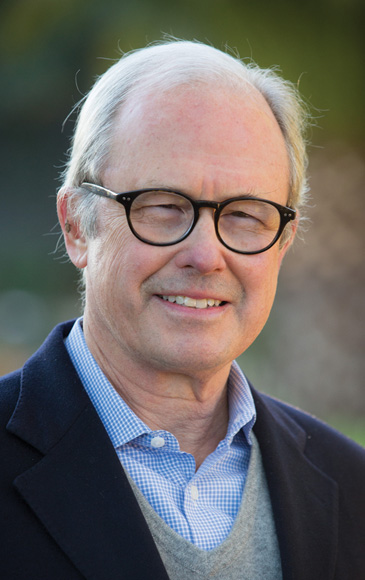 Dr. G. F. Hawthorne & Dr. Ralph P. MartinPaul can see it no other way: as the master was, so must the servant be.
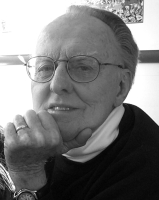 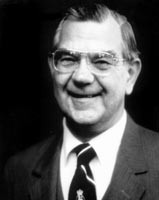 Dr. Joe HellermanThe pacification of the known world by the Romans was known as the pax Romana/ Augusta. The ideology of universal peace and prosperity
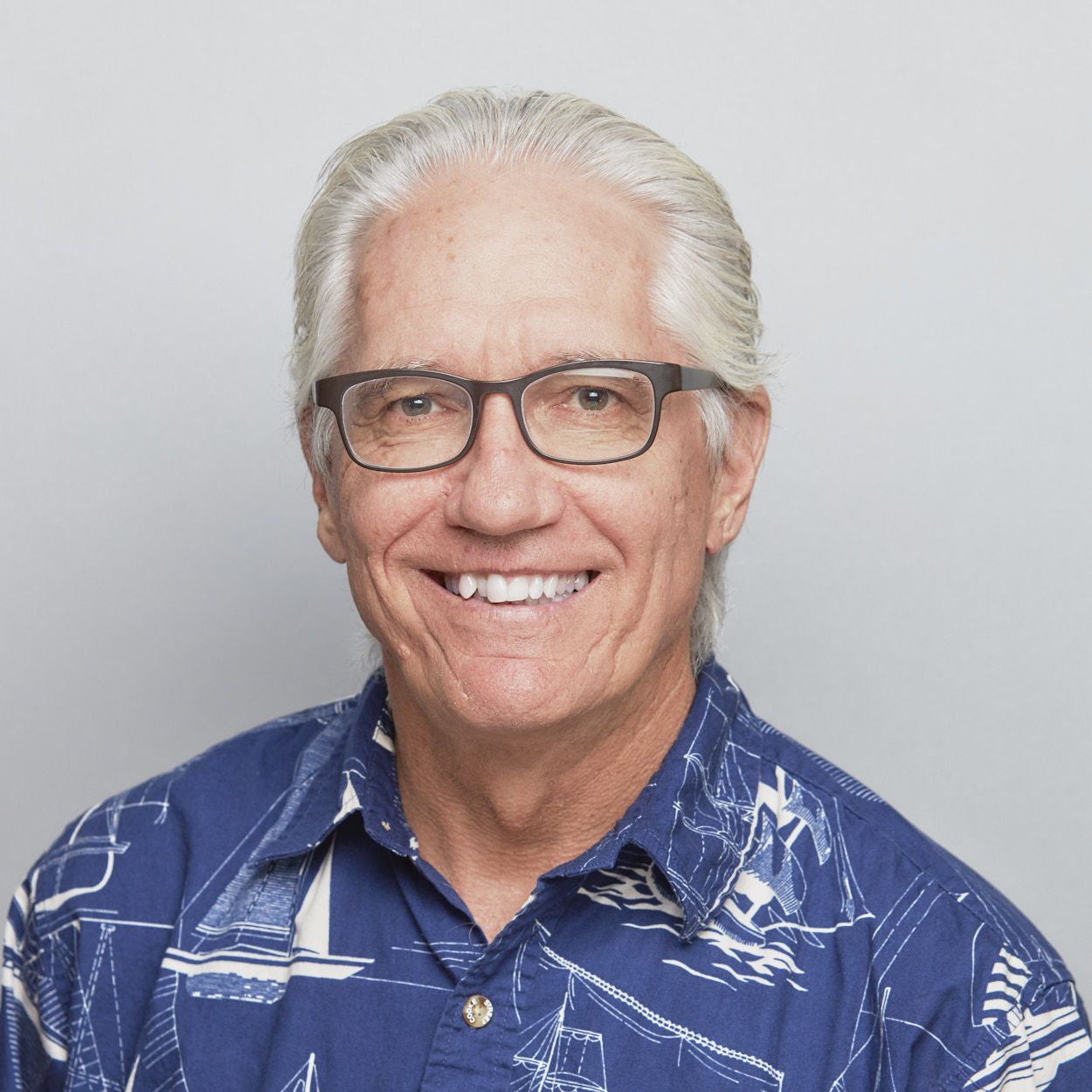 Dr. Mark KeownThe pacification of the known world by the Romans was known as the pax Romana/ Augusta. The ideology of universal peace and prosperity under
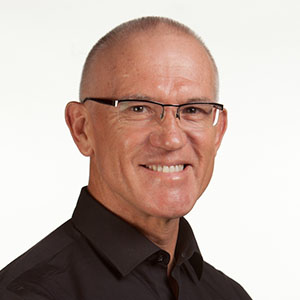 Dr. Peter T. O’BrienThe pacification of the known world by the Romans was known as the pax Romana/ Augusta. The ideology of universal peace and prosperity under
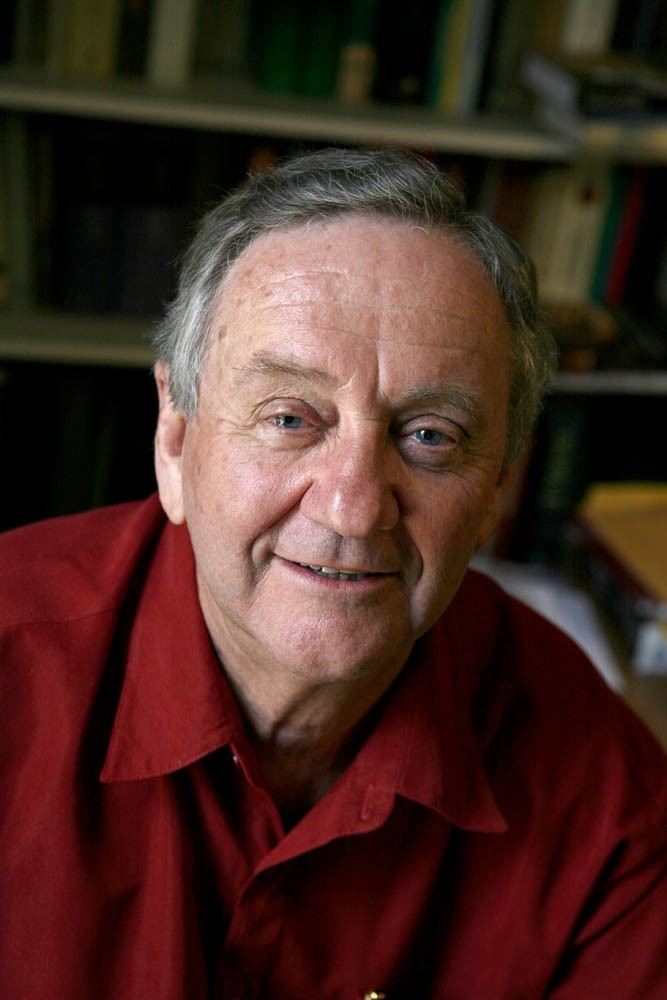 Dr. John ReumannChrist Jesus provides the basis for their relation to God, “glue” for their connections with each other, the sphere for their life and endeavors
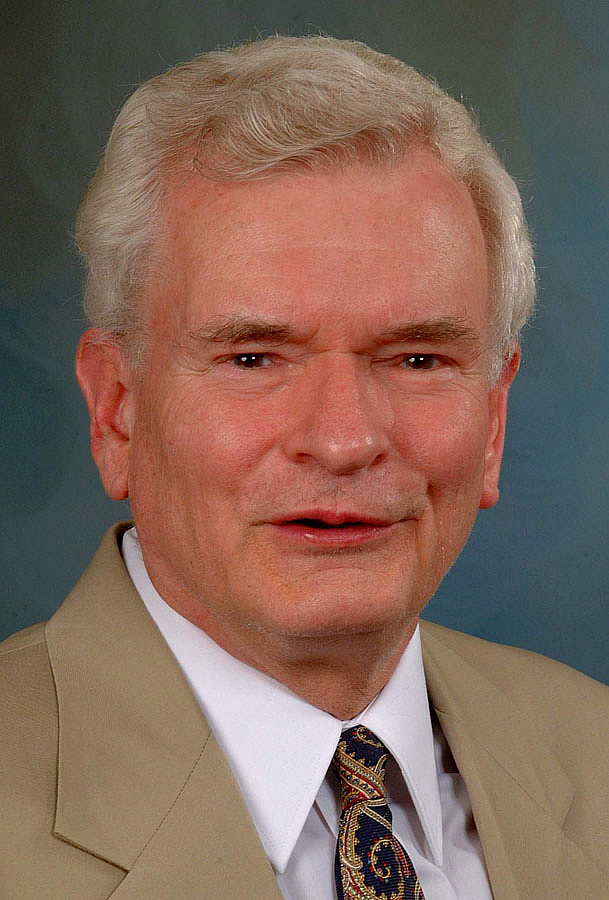 Dr. Moises SilvaChrist Jesus provides the basis for their relation to God, “glue” for their connections with each other, the sphere for their life and endeavors
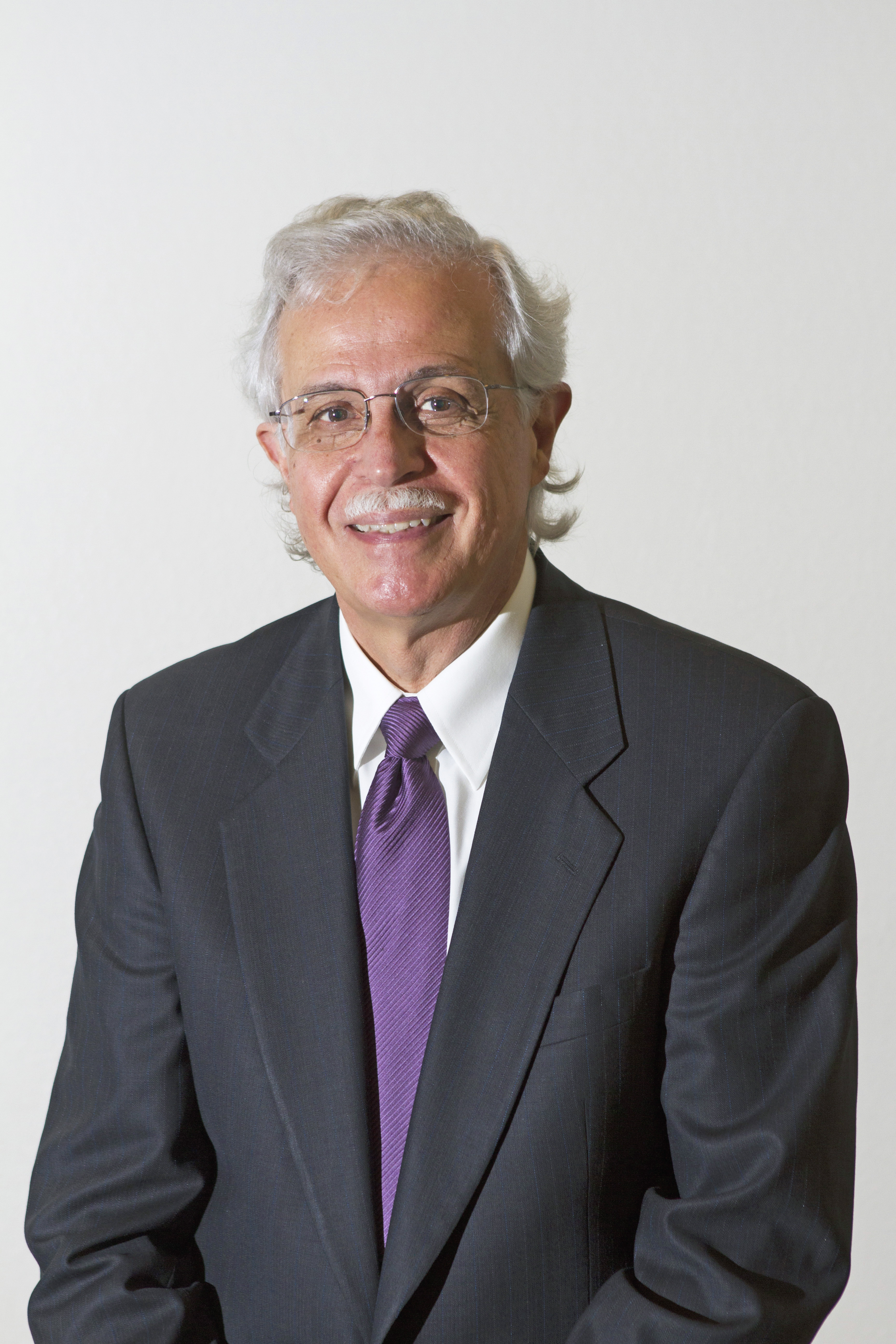 Jen WilkinThe heart cannot love what the mind does not know.
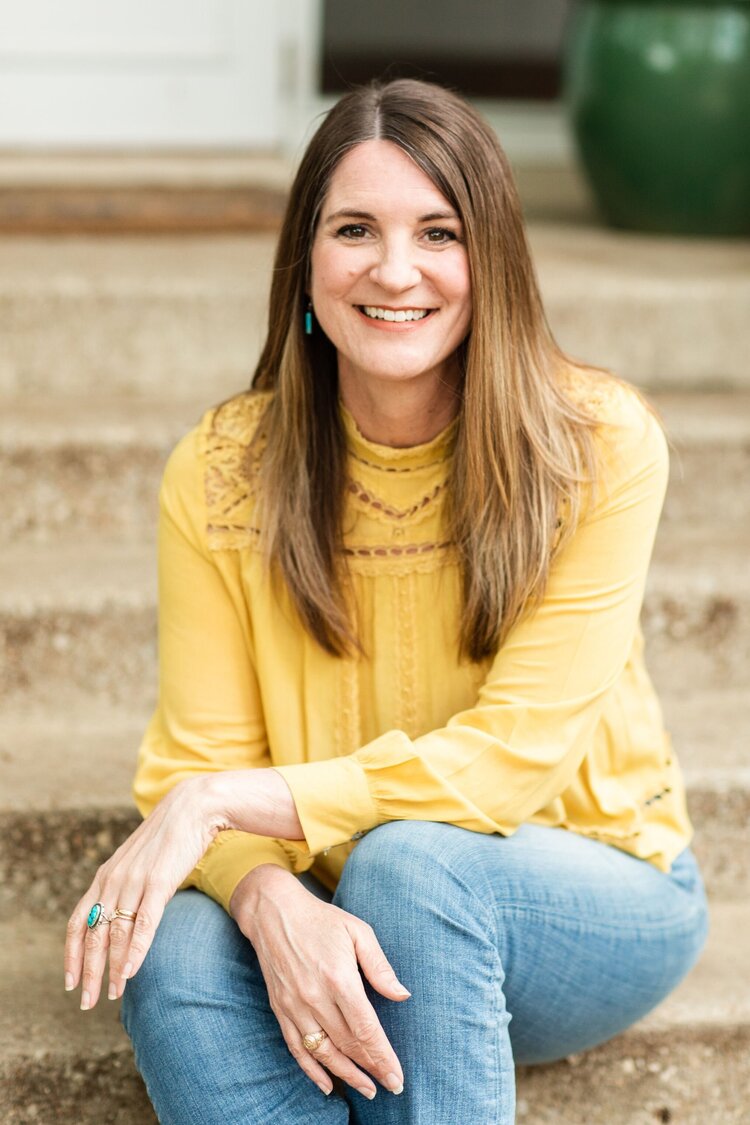